ПРАВОСЛАВНЫЕ ХРАМЫ ПЕТЕРБУРГА
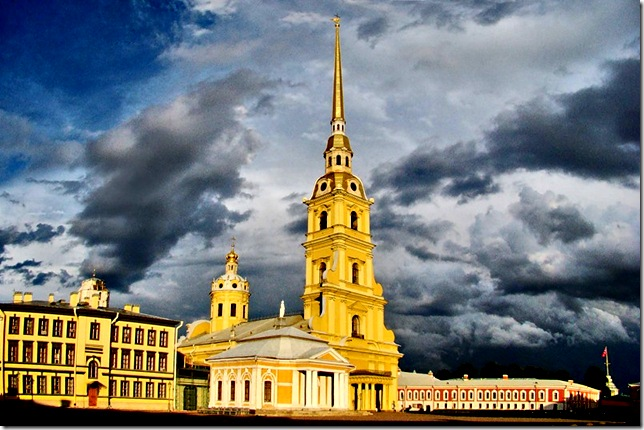 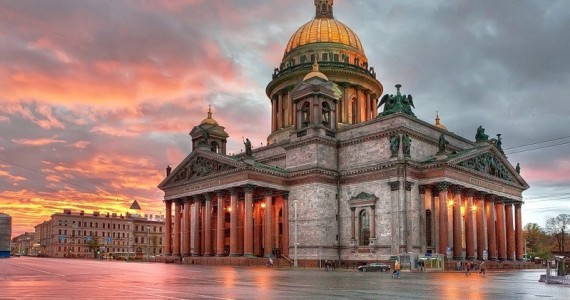 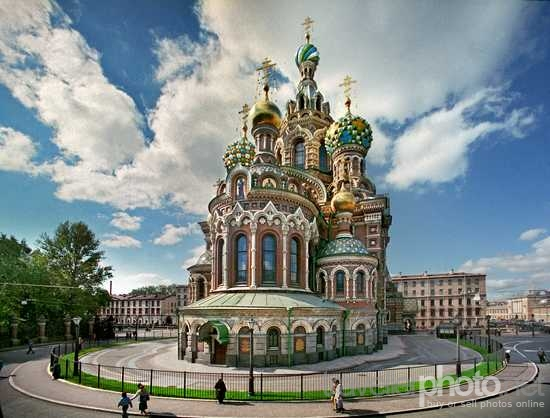 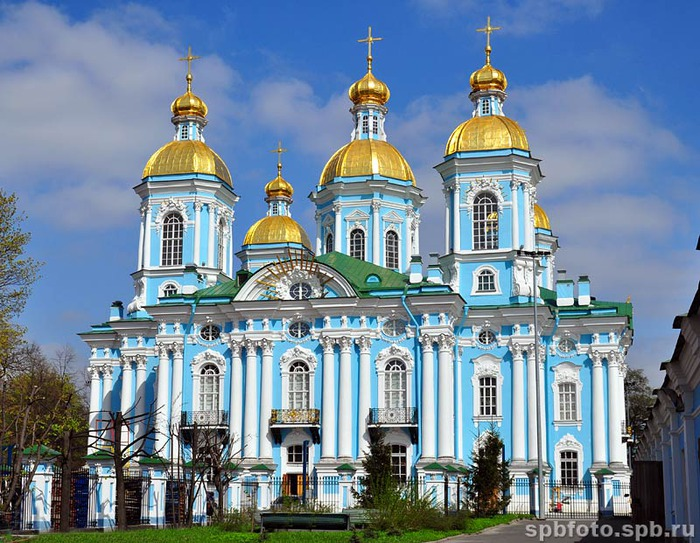 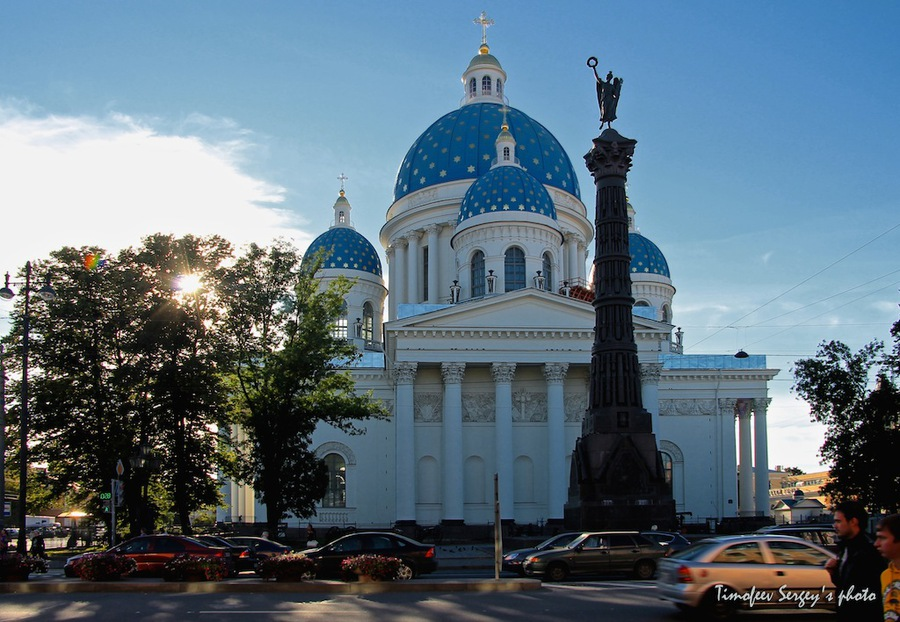